Click the pictures that begin with ‘j’ to move them into the middle.
j
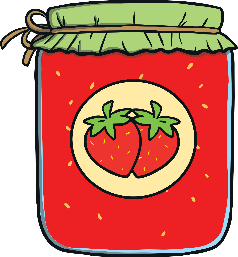 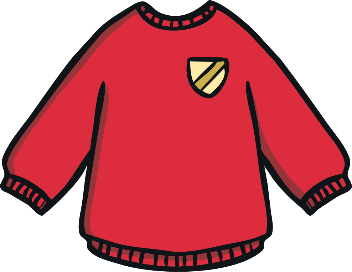 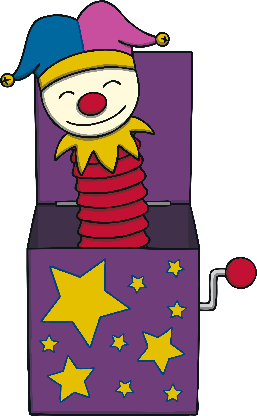 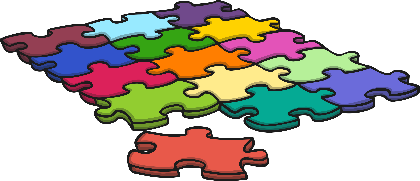 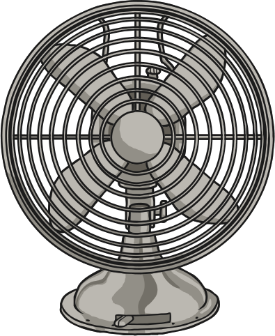 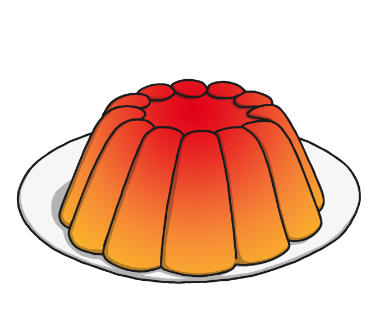 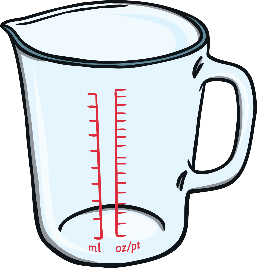 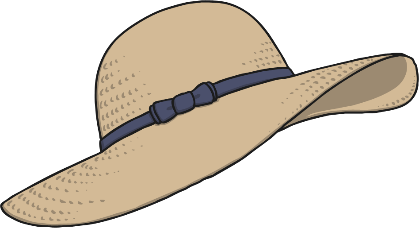 Click the pictures that begin with ‘v’ to move them into the middle.
v
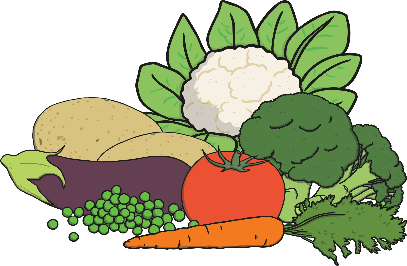 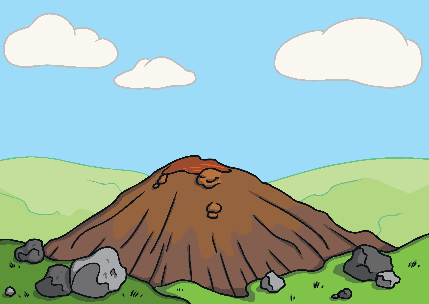 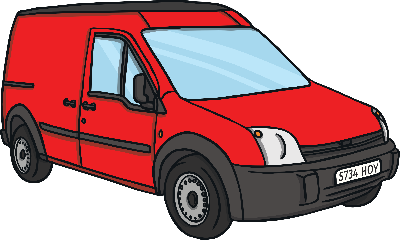 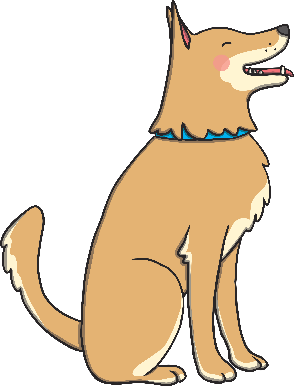 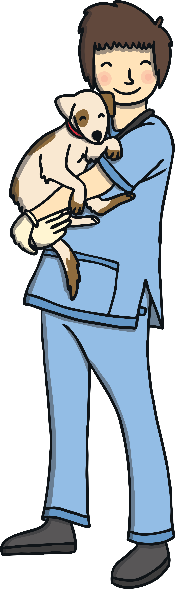 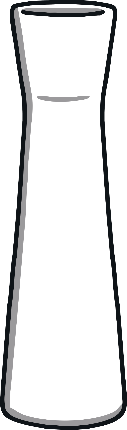 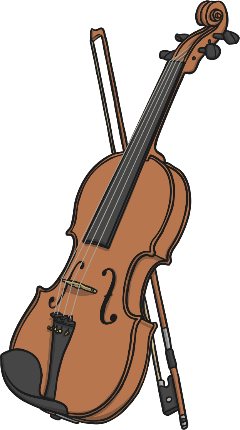 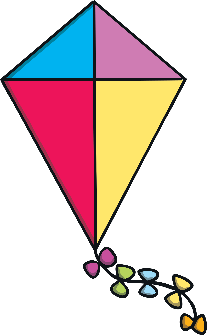 Click the pictures that begin with ‘w’ to move them into the middle.
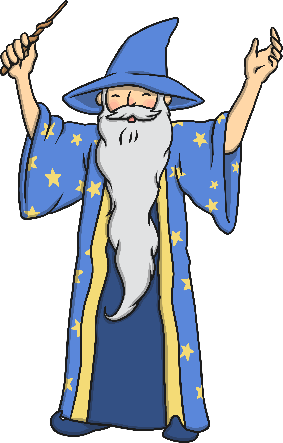 w
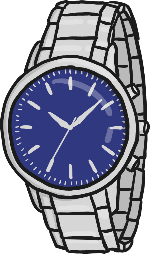 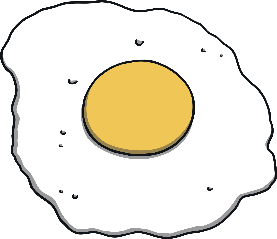 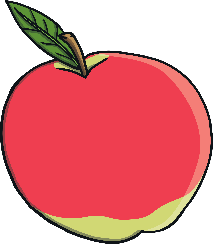 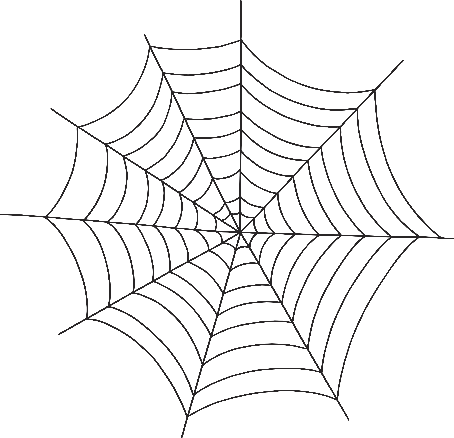 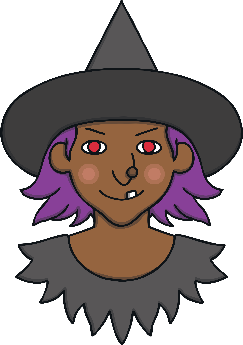 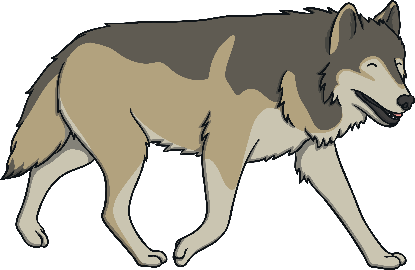 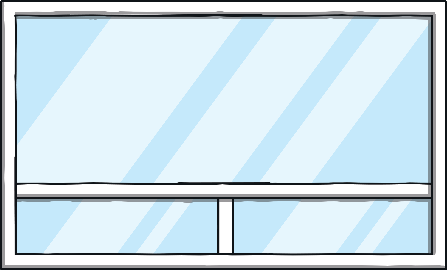 Click the pictures that begin with ‘y’ to move them into the middle.
y
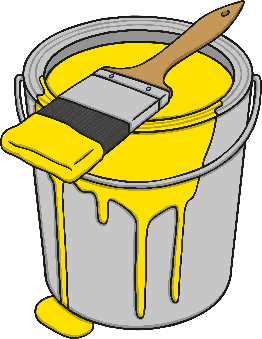 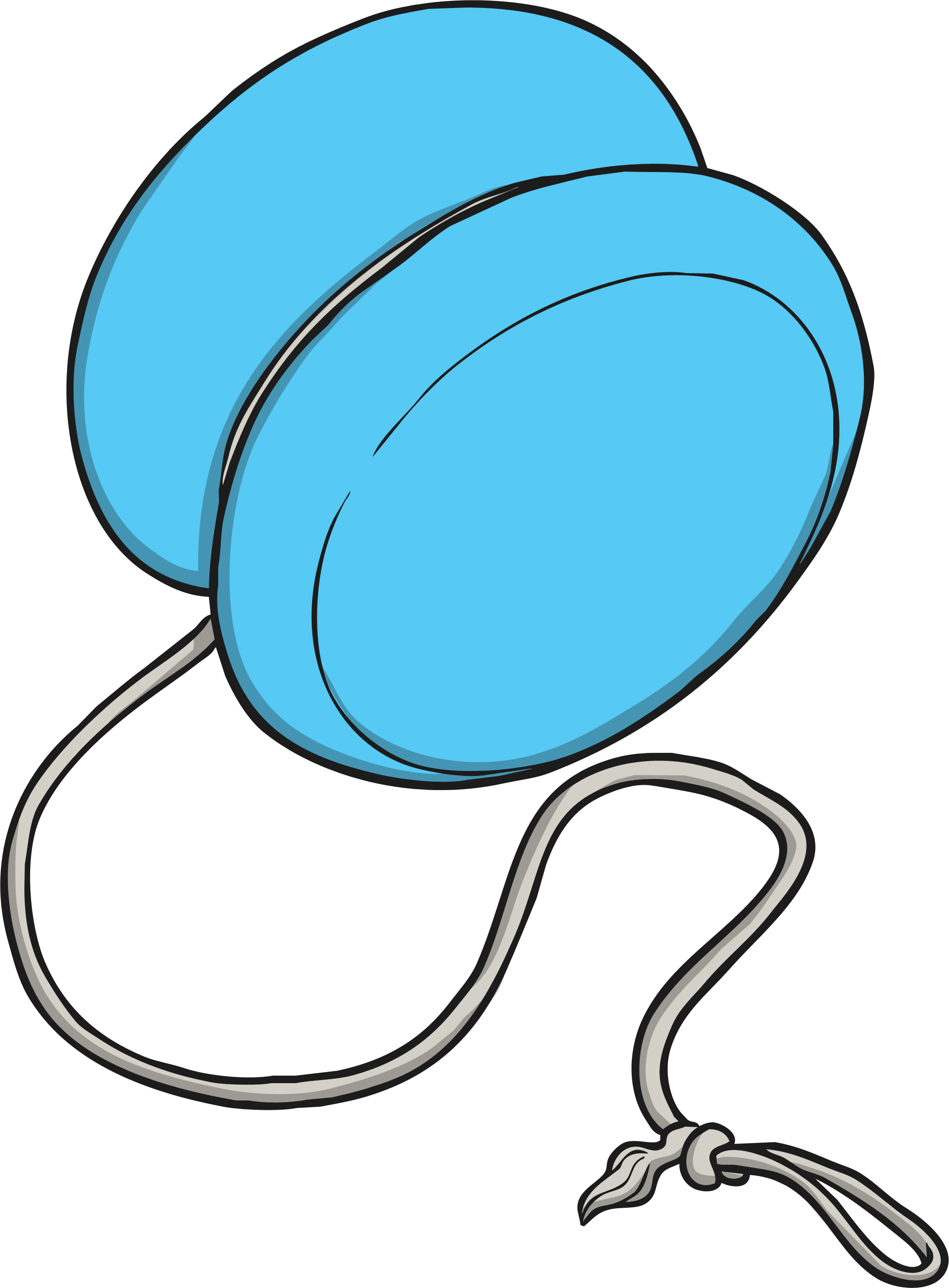 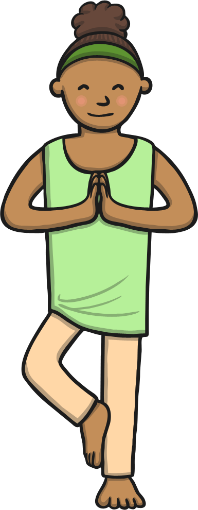 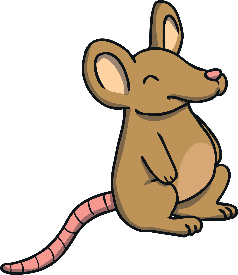 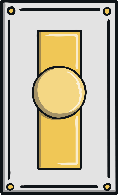 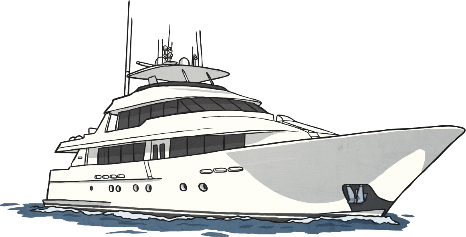 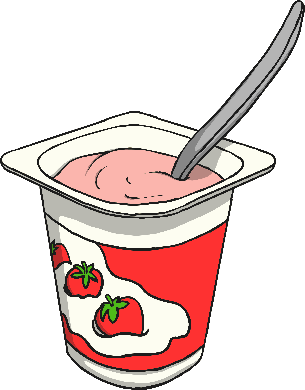 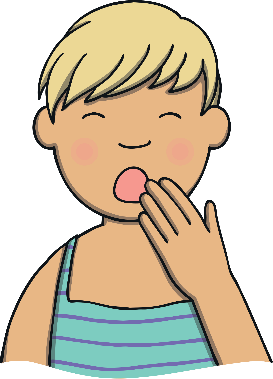 Click the pictures that begin with ‘z’ to move them into the middle.
z
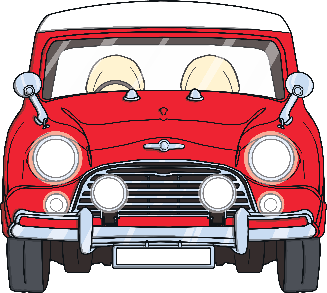 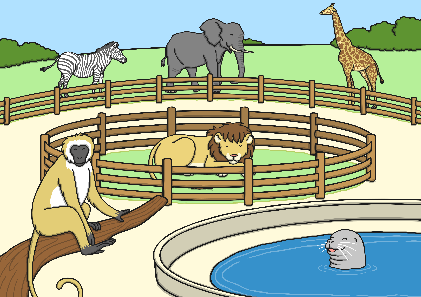 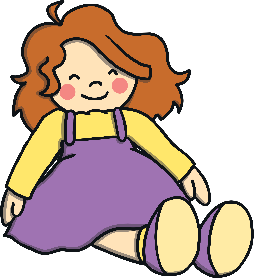 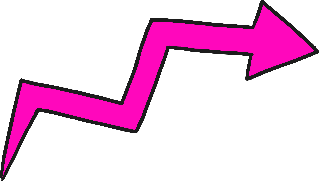 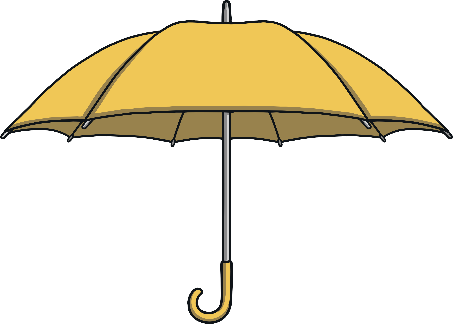 0
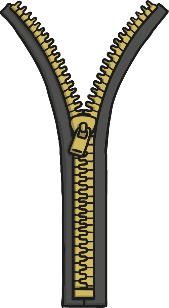 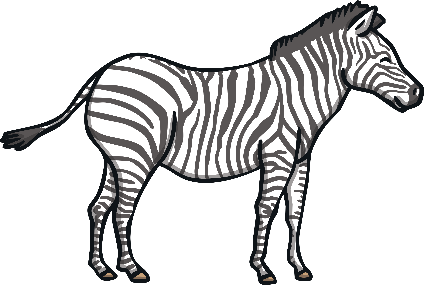 Click the pictures that contain ‘zz’ to move them into the middle.
z
zz
z
z
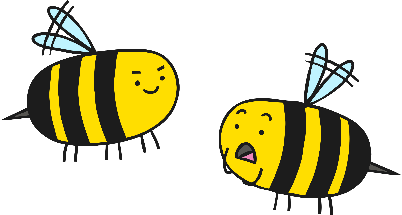 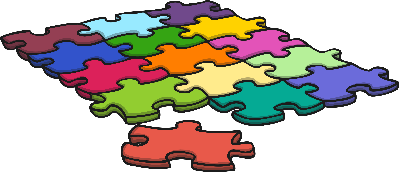 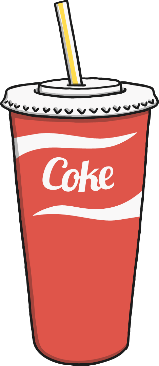 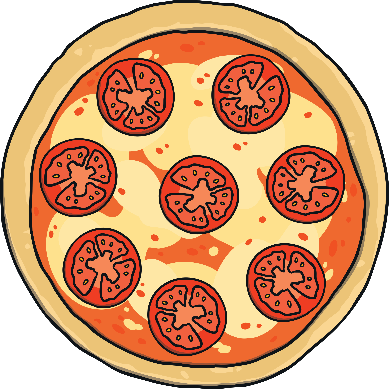 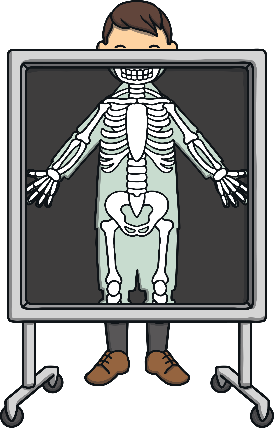 x
x
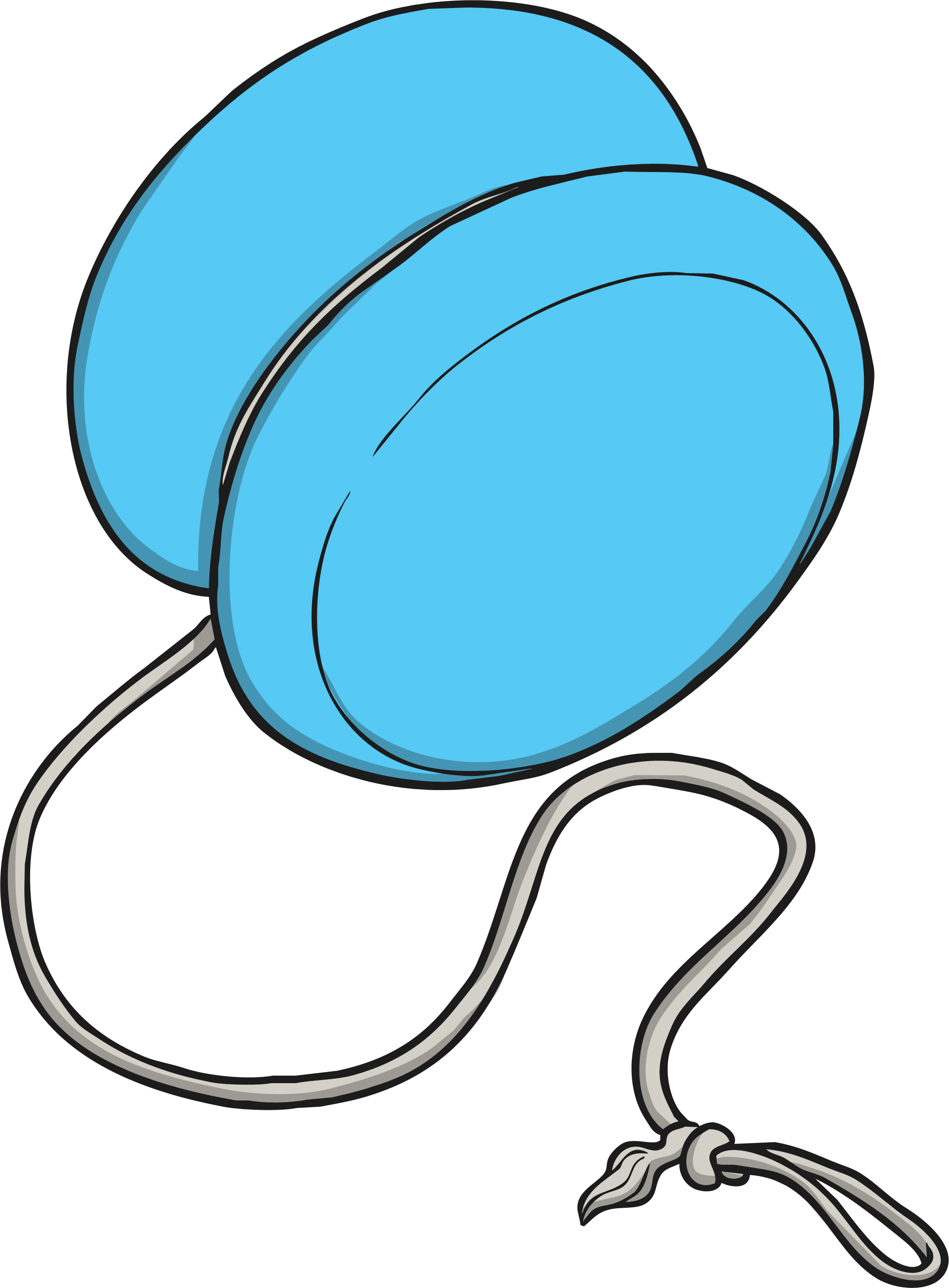 x
x
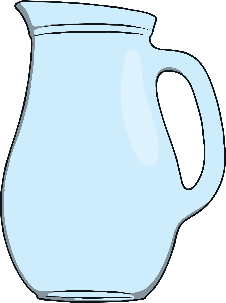 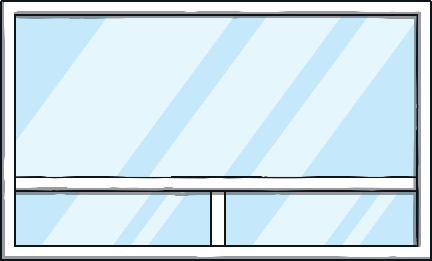 Click the pictures that contain ‘qu’ to move them into the middle.
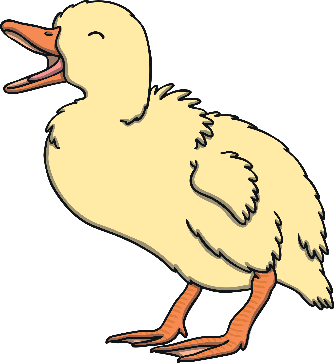 quack
qu
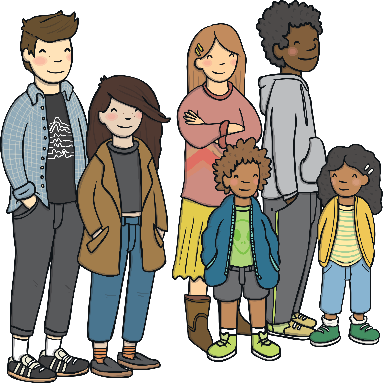 x
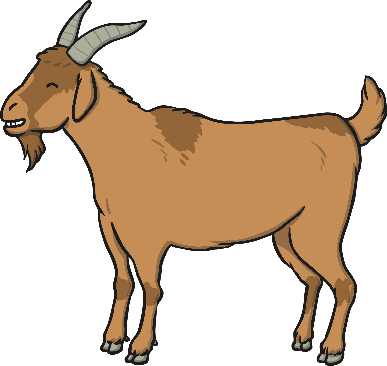 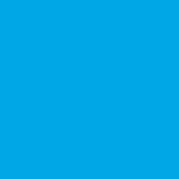 =
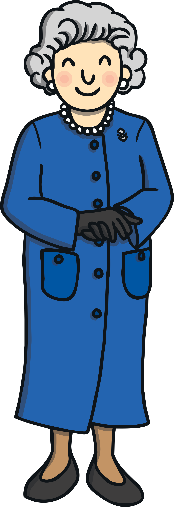 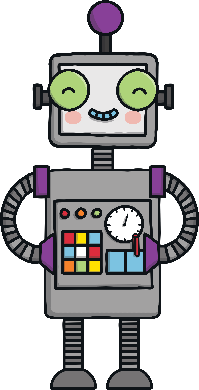 x
squeak
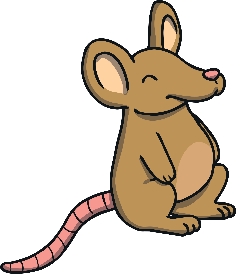 Click the pictures that begin with ‘ch’ to move them into the middle.
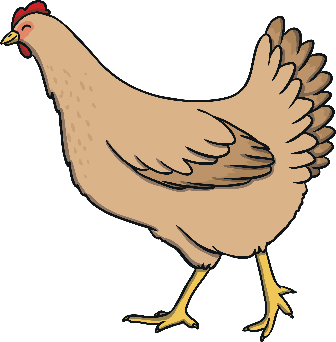 ch
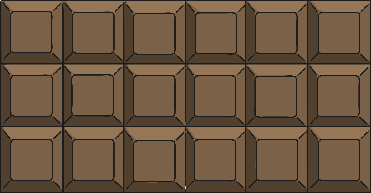 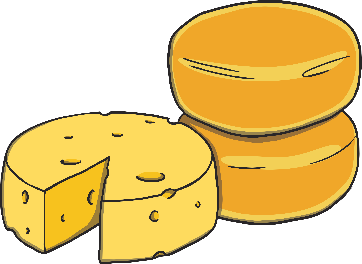 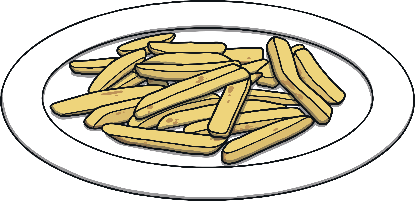 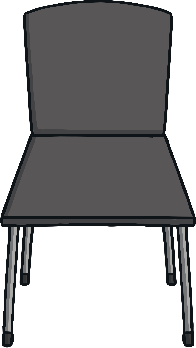 x
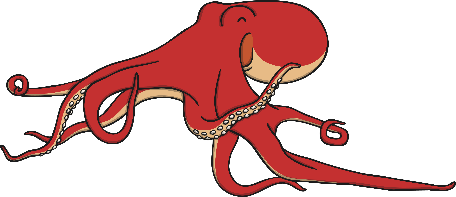 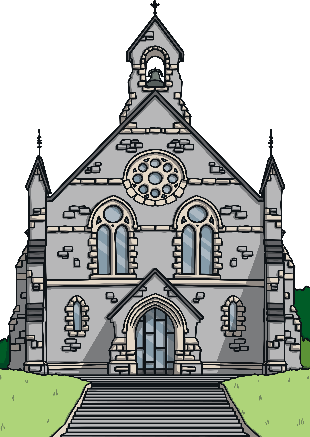 x
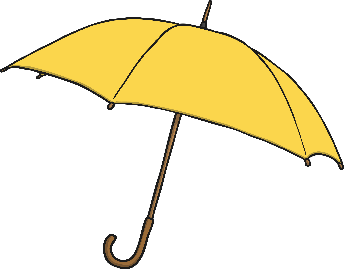 Click the pictures that begin with ‘sh’ to move them into the middle.
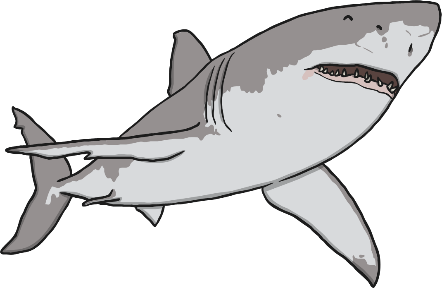 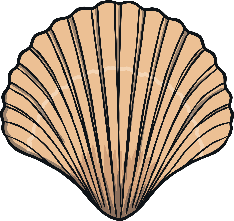 sh
x
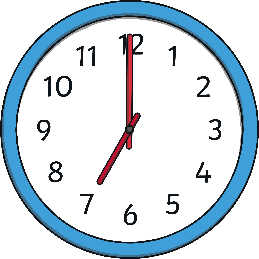 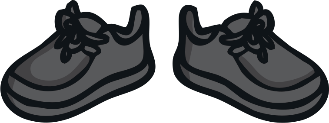 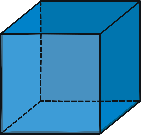 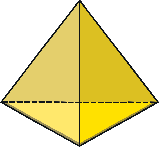 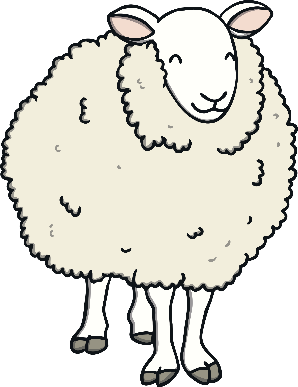 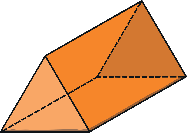 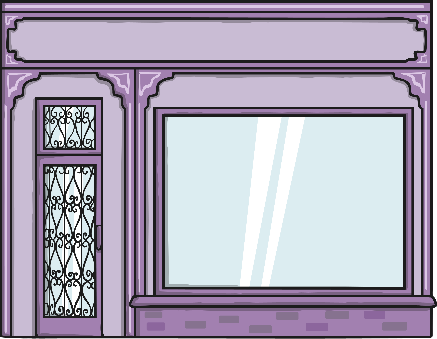 x
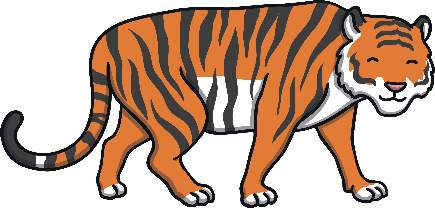 Click the pictures that begin with ‘th’ to move them into the middle.
3
th
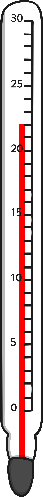 13
x
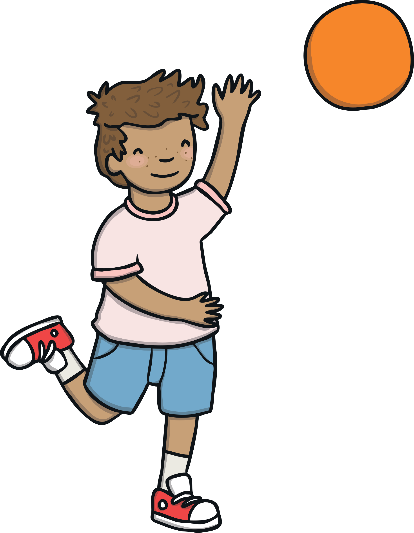 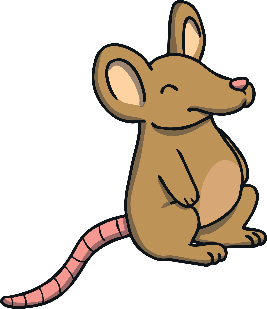 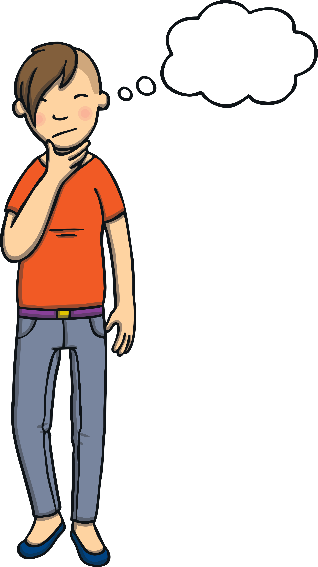 x
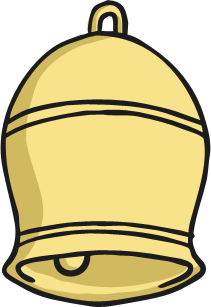 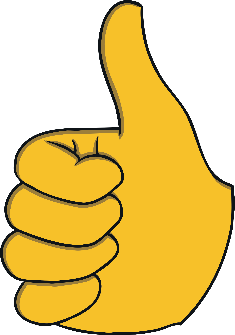 Click the pictures that contain ‘ng’ to move them into the middle.
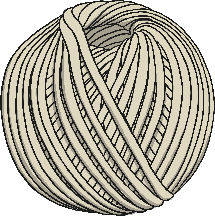 ng
x
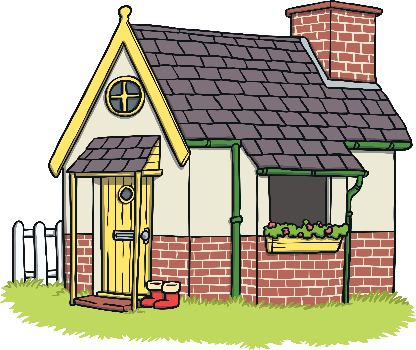 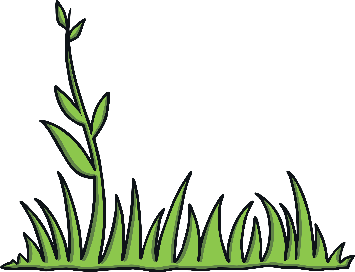 x
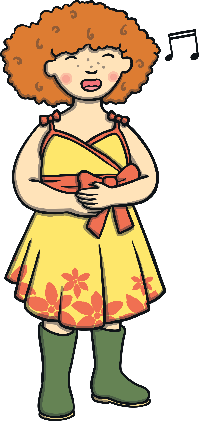 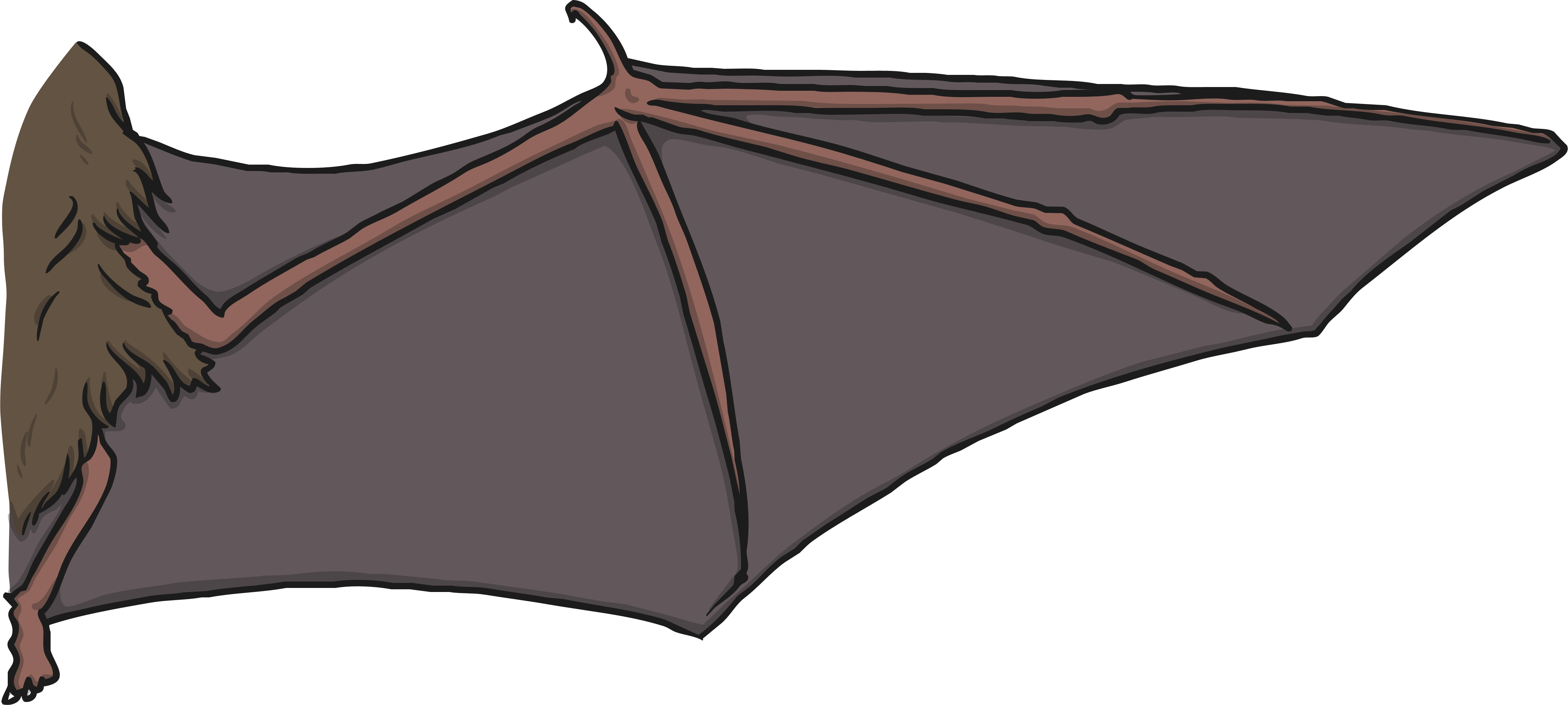 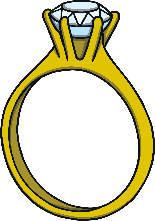 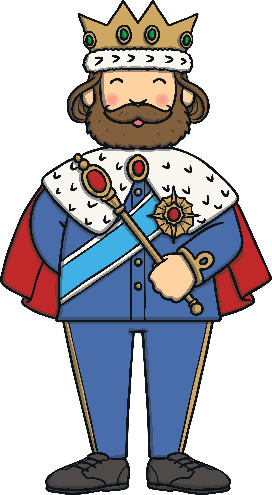 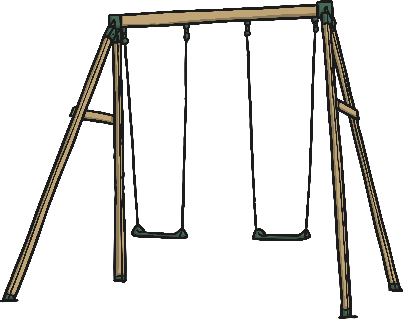